Mater y Mis – Rhagfyr 2024
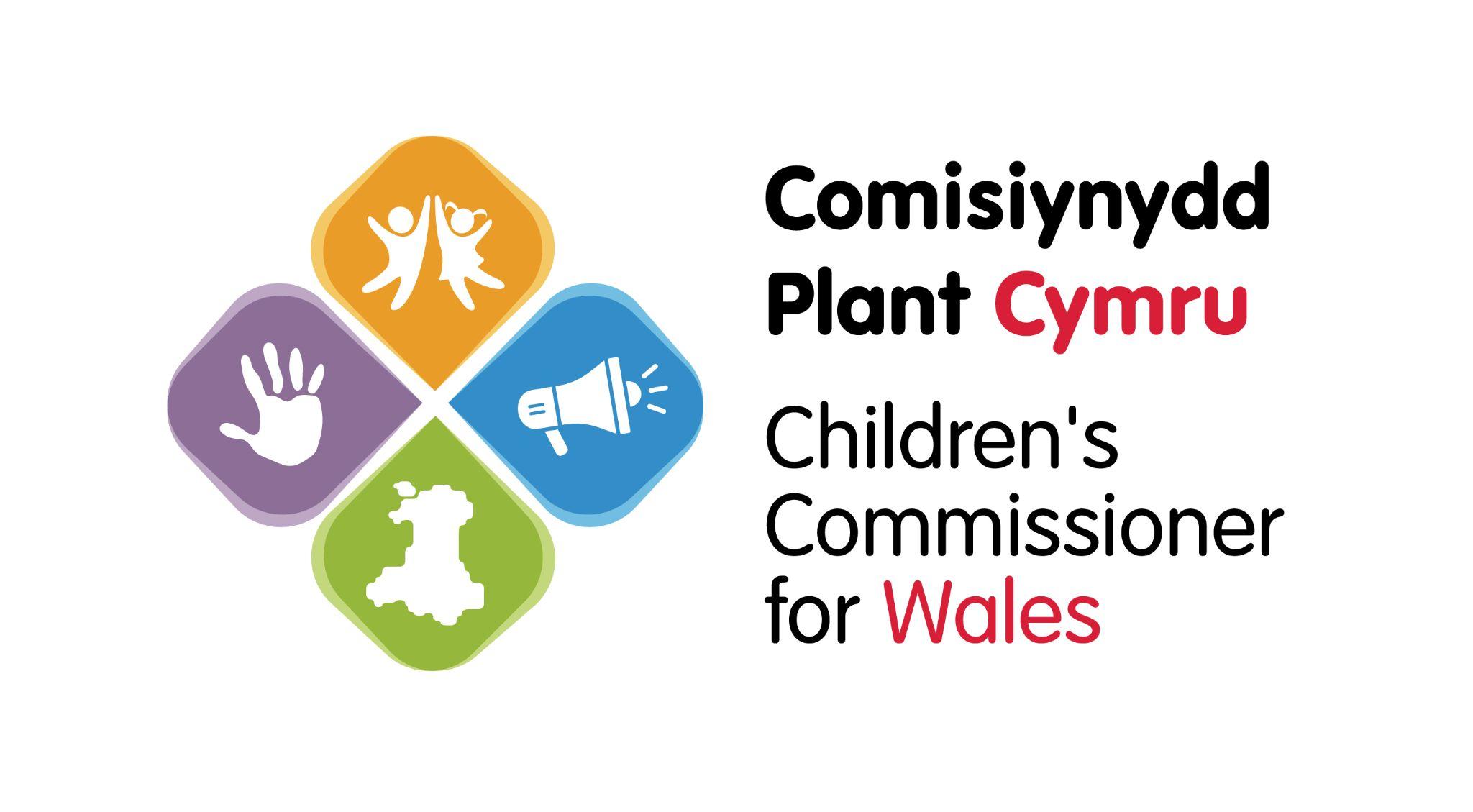 Mis diwethaf, fe wnaethom ni ofyn i chi eich barn am yr amgylchedd. 


Dyma beth ddywedoch chi wrthym ni:
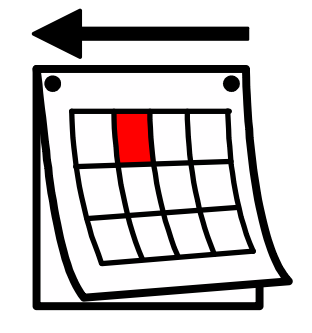 Mis Tachwedd, fe wnaeth bron 1000 ohonoch rannu beth i chi'n gwneud i helpu'r amgylchedd
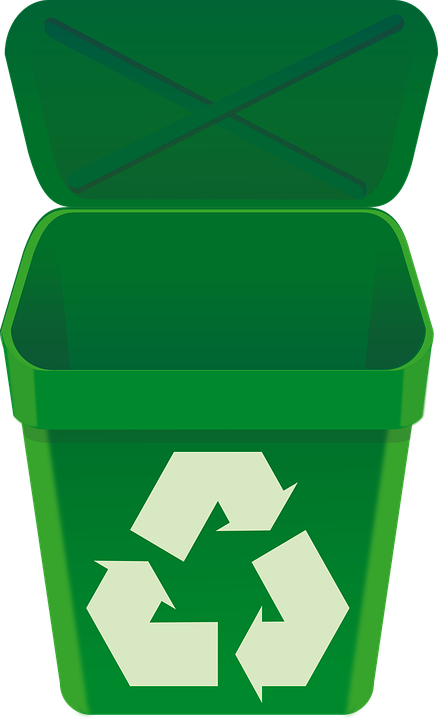 Adre, mae llawer ohonoch yn ailddefnyddio bagiau siopa, yn diffodd goleuadau, ac yn defnyddio biniau gwastraff bwyd

 Roedd llawer ohonoch eisiau mwy o gyfleoedd i gasglu sbwriel yn yr ysgol neu eich grŵp cymunedol 

 Dim ond 20% ohonoch oedd yn gwybod beth mae Llywodraeth Cymru yn ei wneud i helpu’r amgylchedd
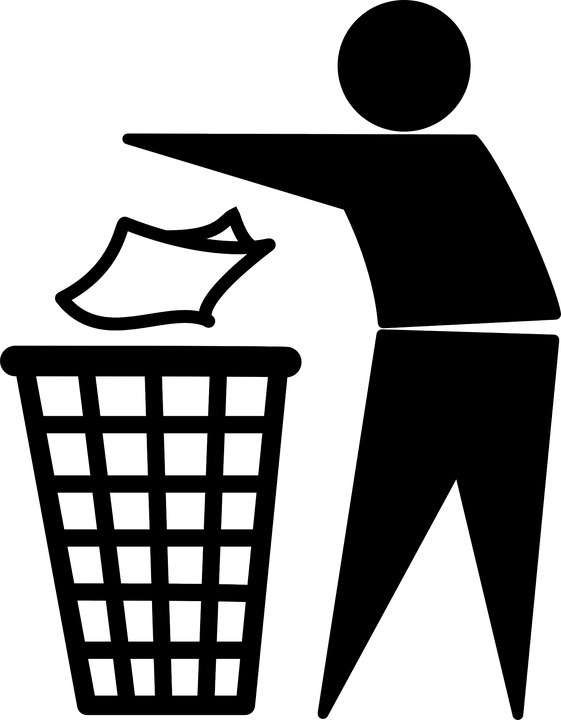 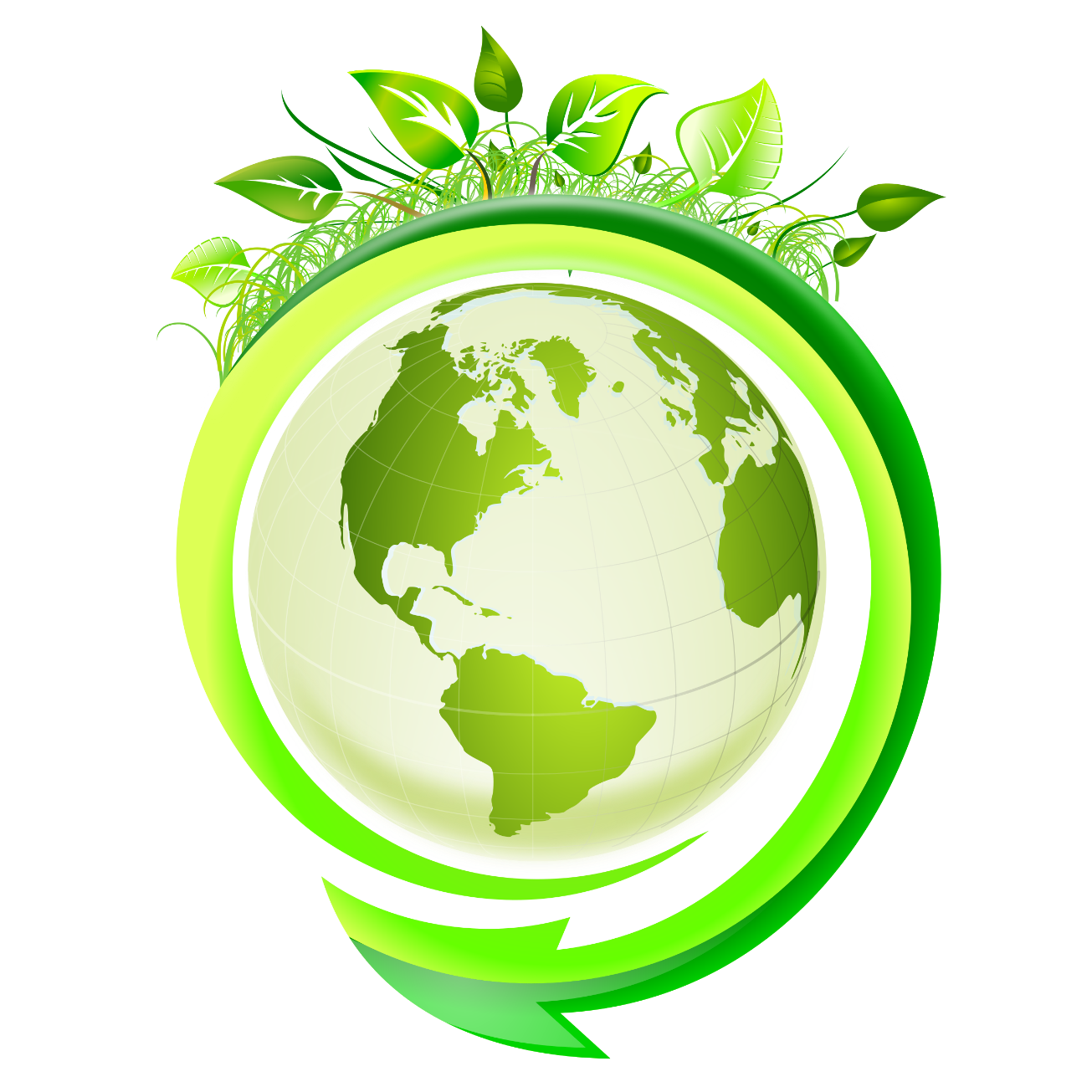 Athrawon, mae rhagor o adnoddau addysgol am ddim ar y linc yma ac ar y linc yma i'ch helpu
[Speaker Notes: Linc 1af - https://www.gweithreduarhinsawdd.llyw.cymru/
2il linc - https://sizeofwales.org.uk/cy/adnoddau-addysg/]
Mae Mater mis Tachwedd yn ymwneud â Diwrnod Hawliau DynolErthygl 42 – Dylai pawb wybod am hawliau plant
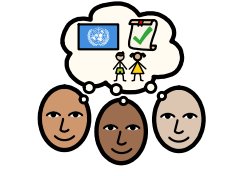 🎥 Mater mis Rhagfyr: Diwrnod Hawliau Dynol
[Speaker Notes: Linc I'r fideo: https://youtu.be/B-c1XZDZdCA]
📹 Fideo CCUHP
[Speaker Notes: Linc I'r fideo: https://youtu.be/wsCXHEwTVSU]
Barod am cwis...?
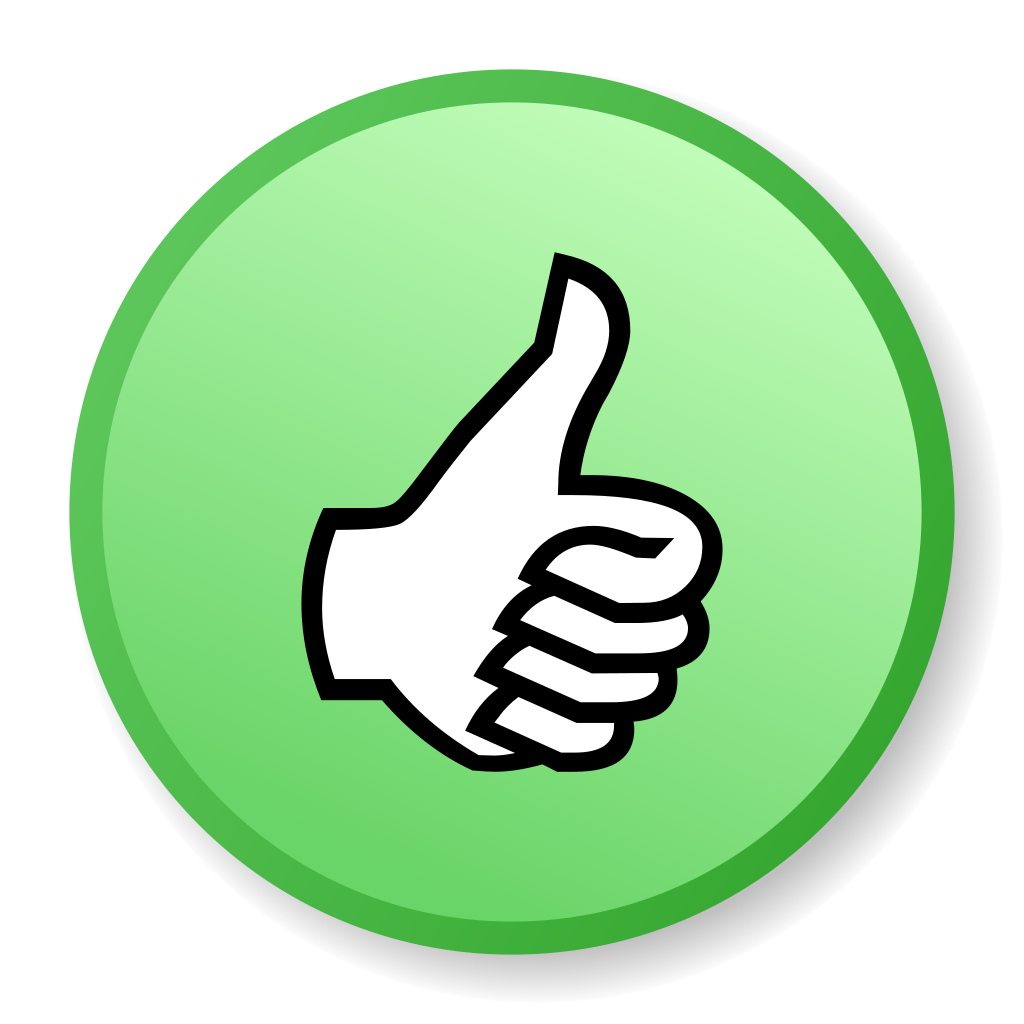 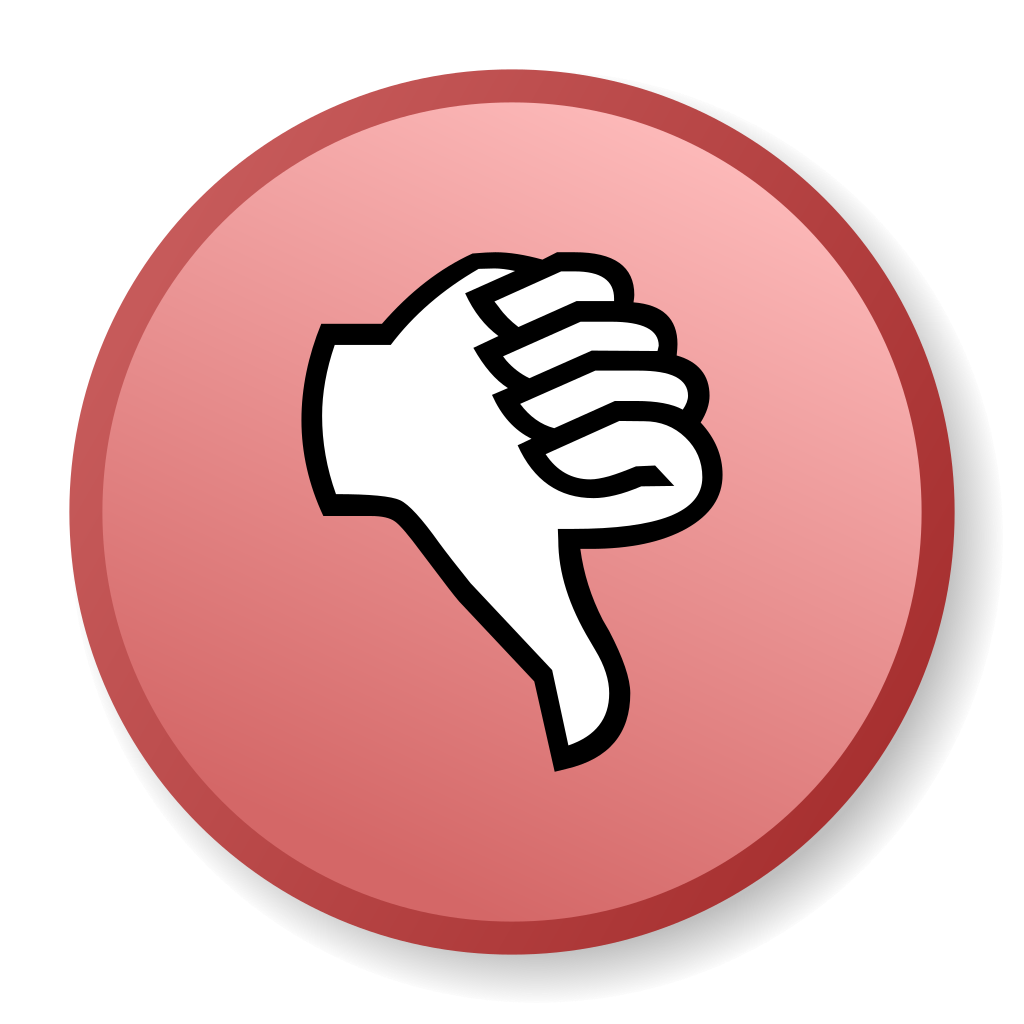 Cywir neu Anghywir
Mae angen hawliau arnoch i dyfu i fyny yn hapus, yn iach ac yn ddiogel
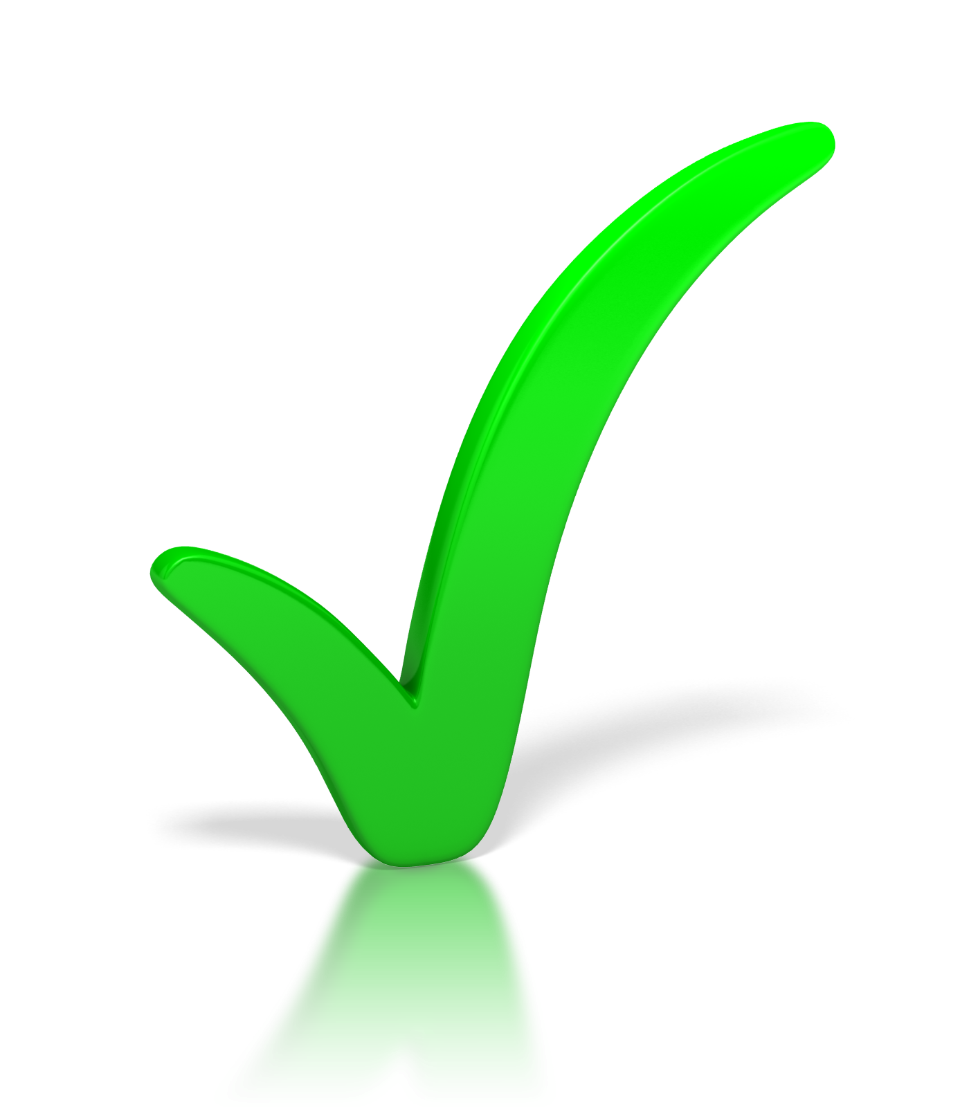 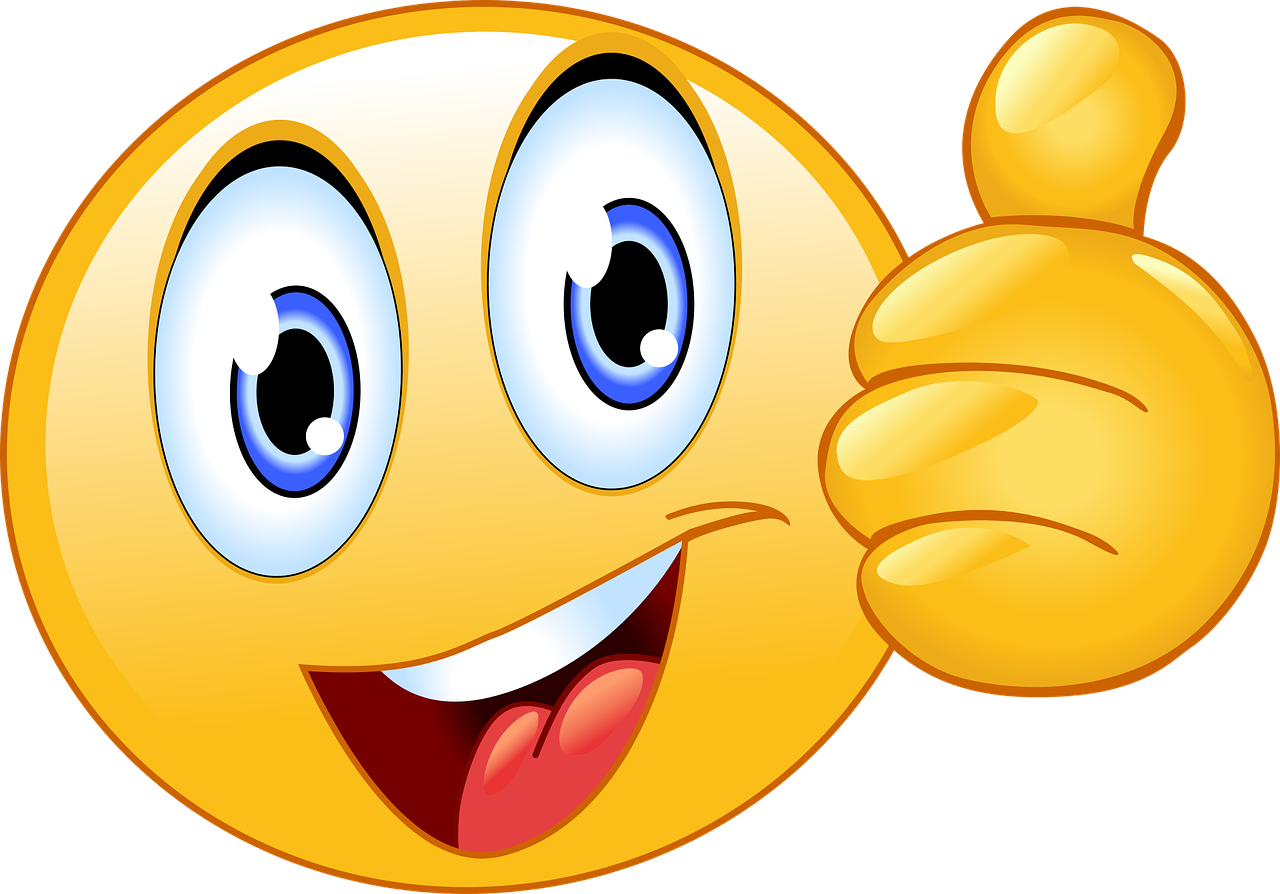 CYWIR
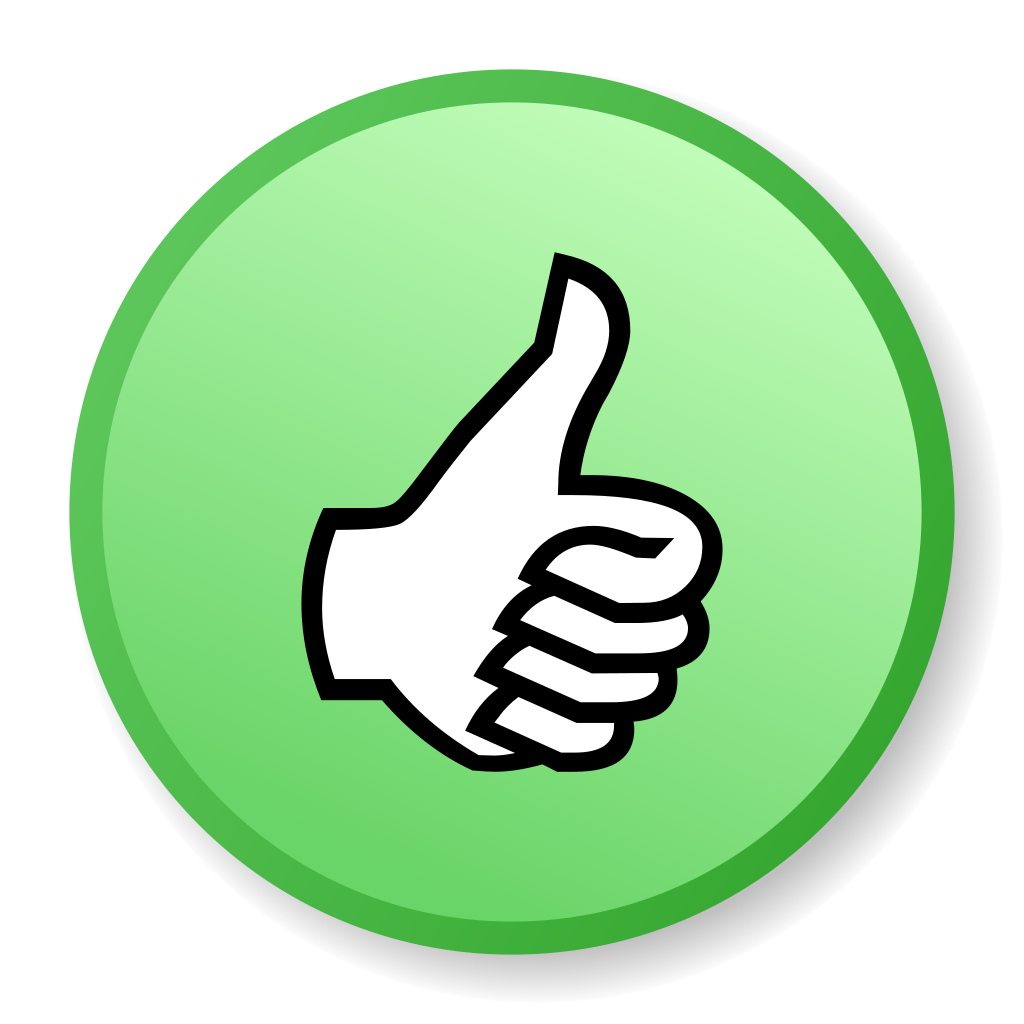 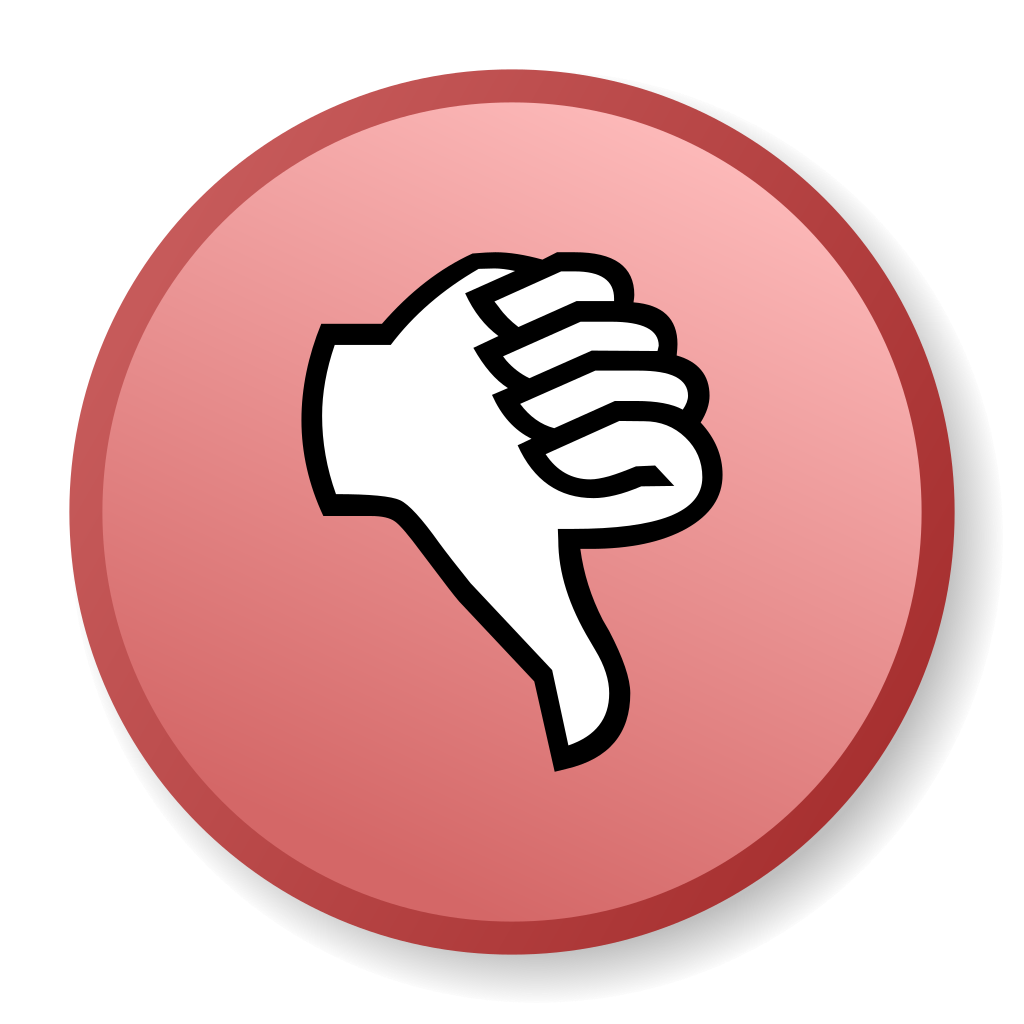 Cywir neu Anghywir
Creuwyd Confensiwn y Cenhedloedd Unedig ar Hawliau'r Plentyn (CCUHP) yn 2020
ANGHYWIR
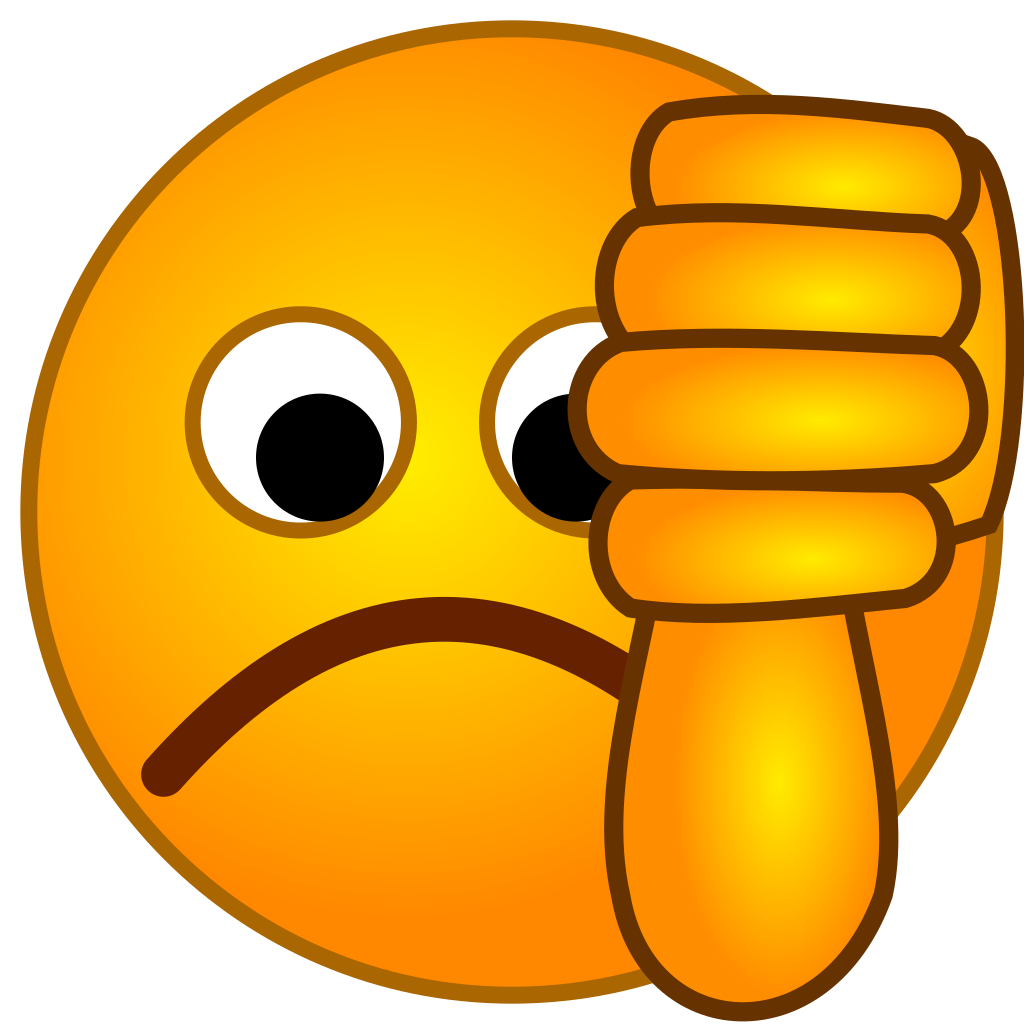 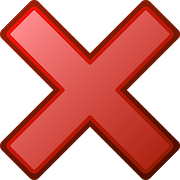 Cytunwyd arno yn 1989
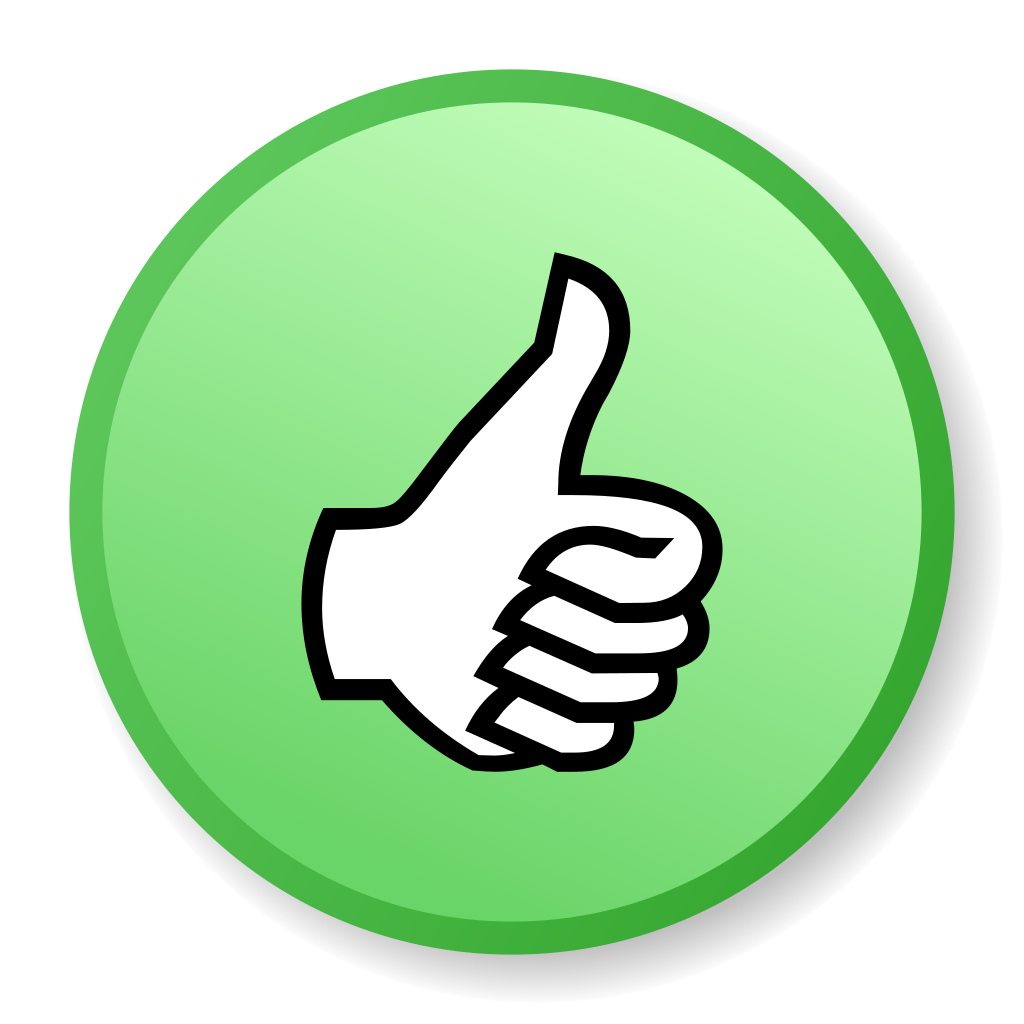 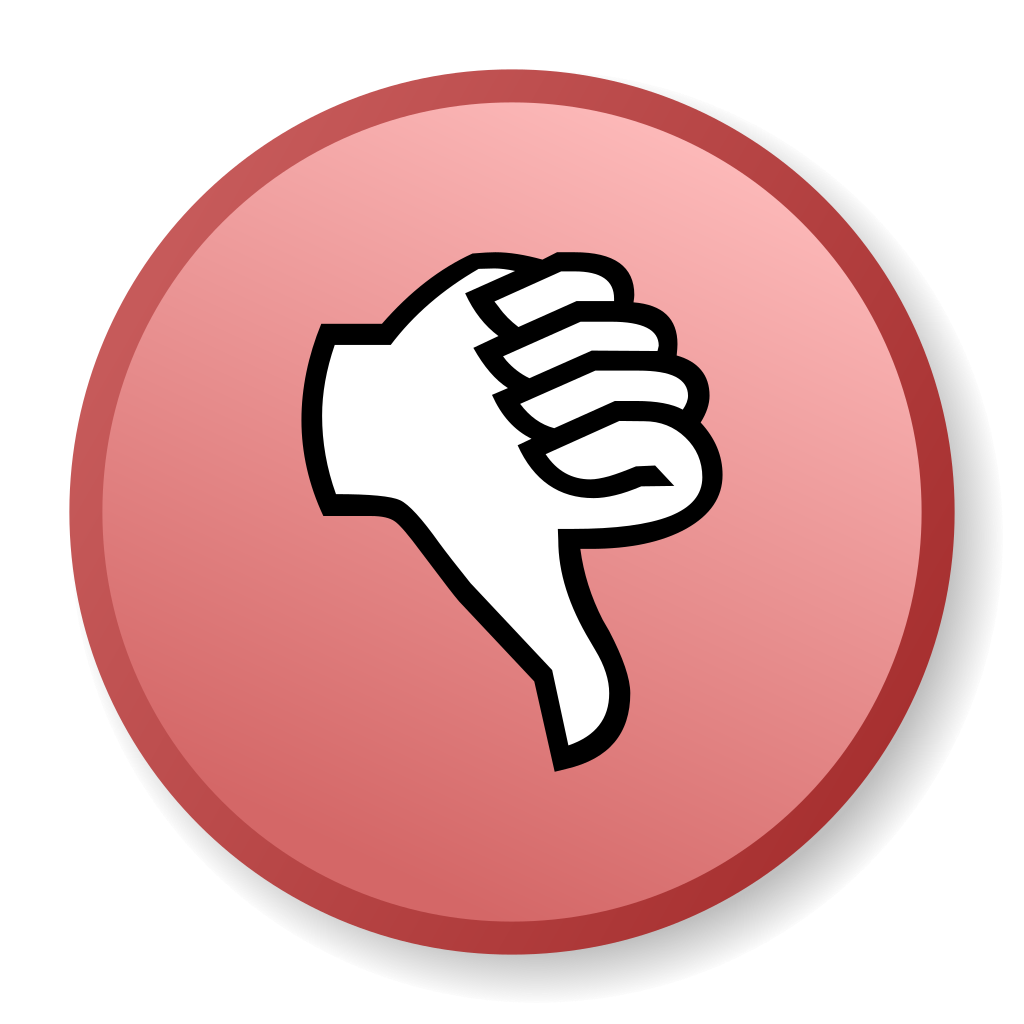 Cywir neu Anghywir
Rocio Cifuentes yw Comisiynydd Plant Cymru
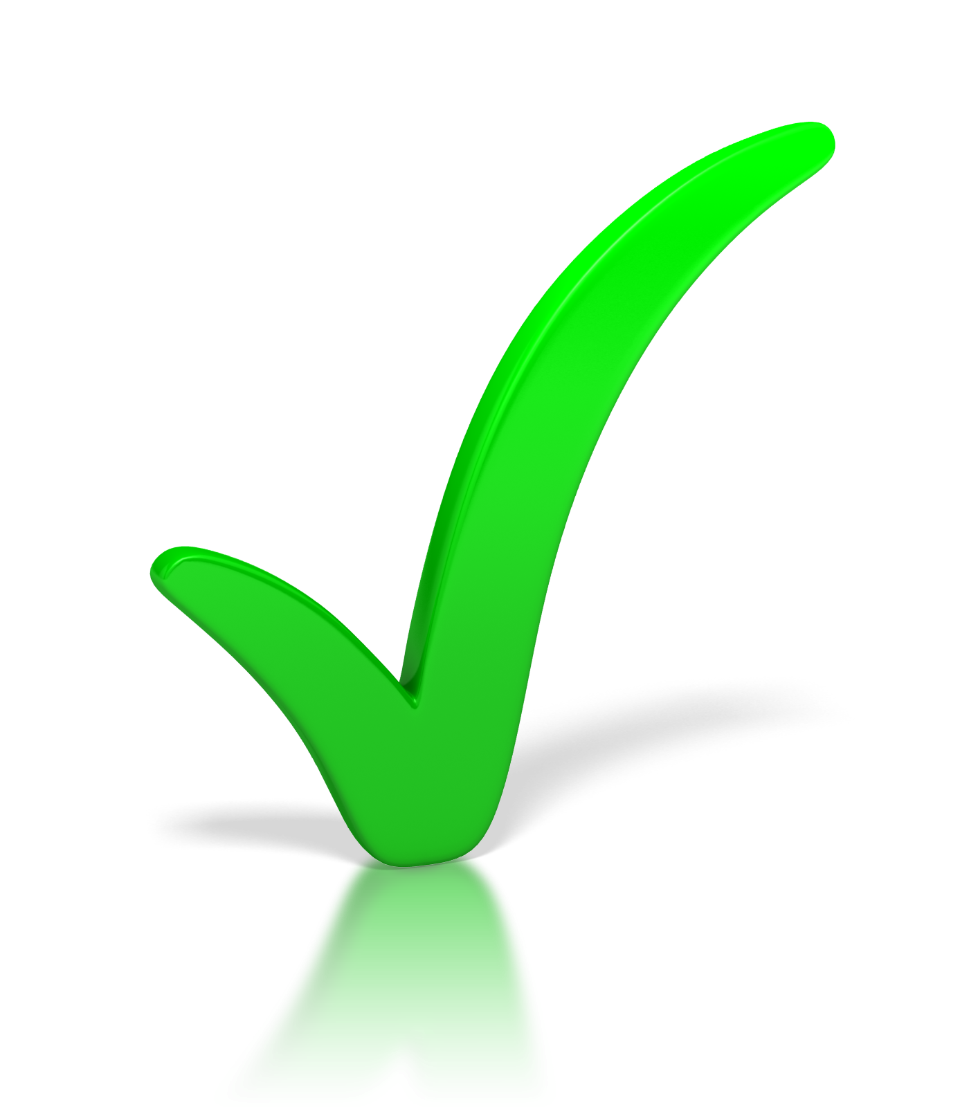 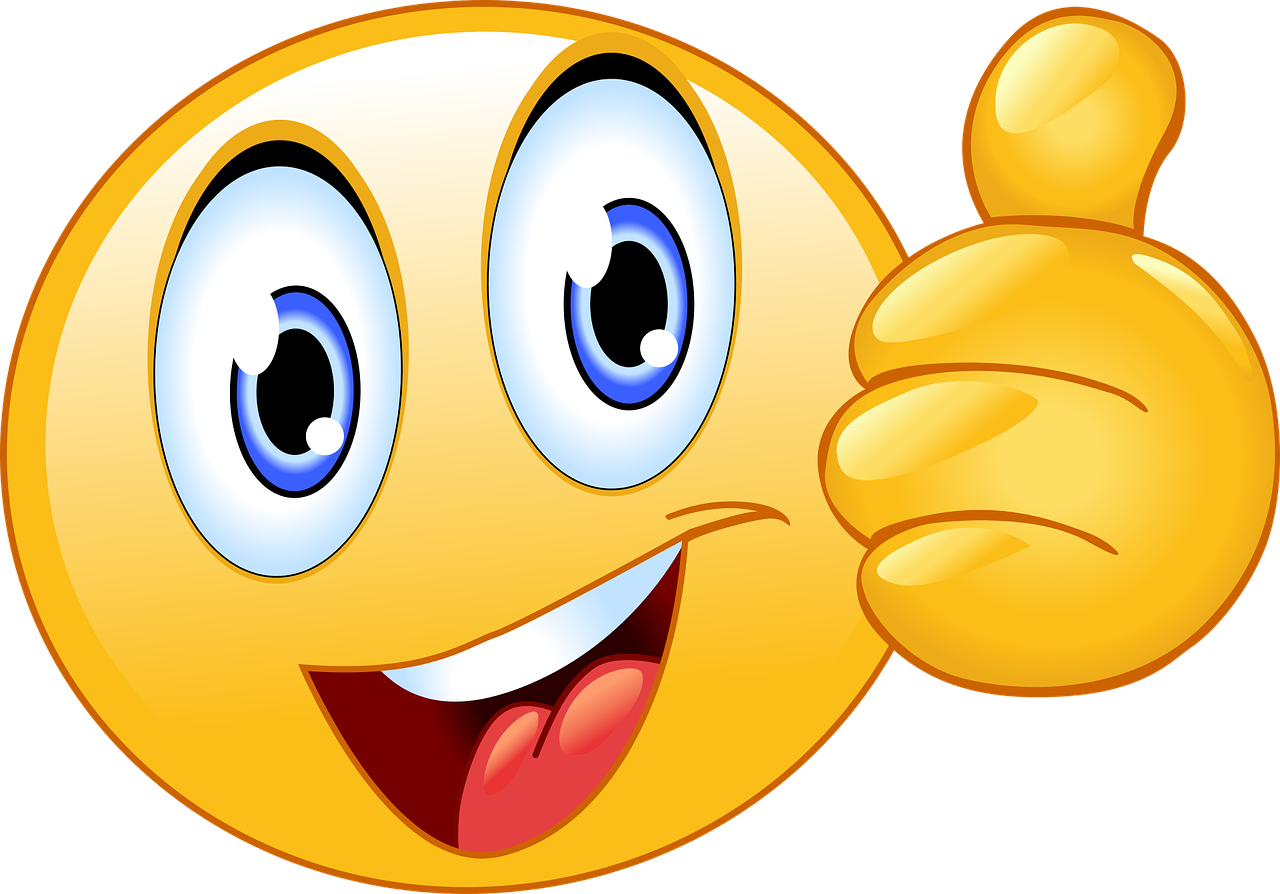 CYWIR
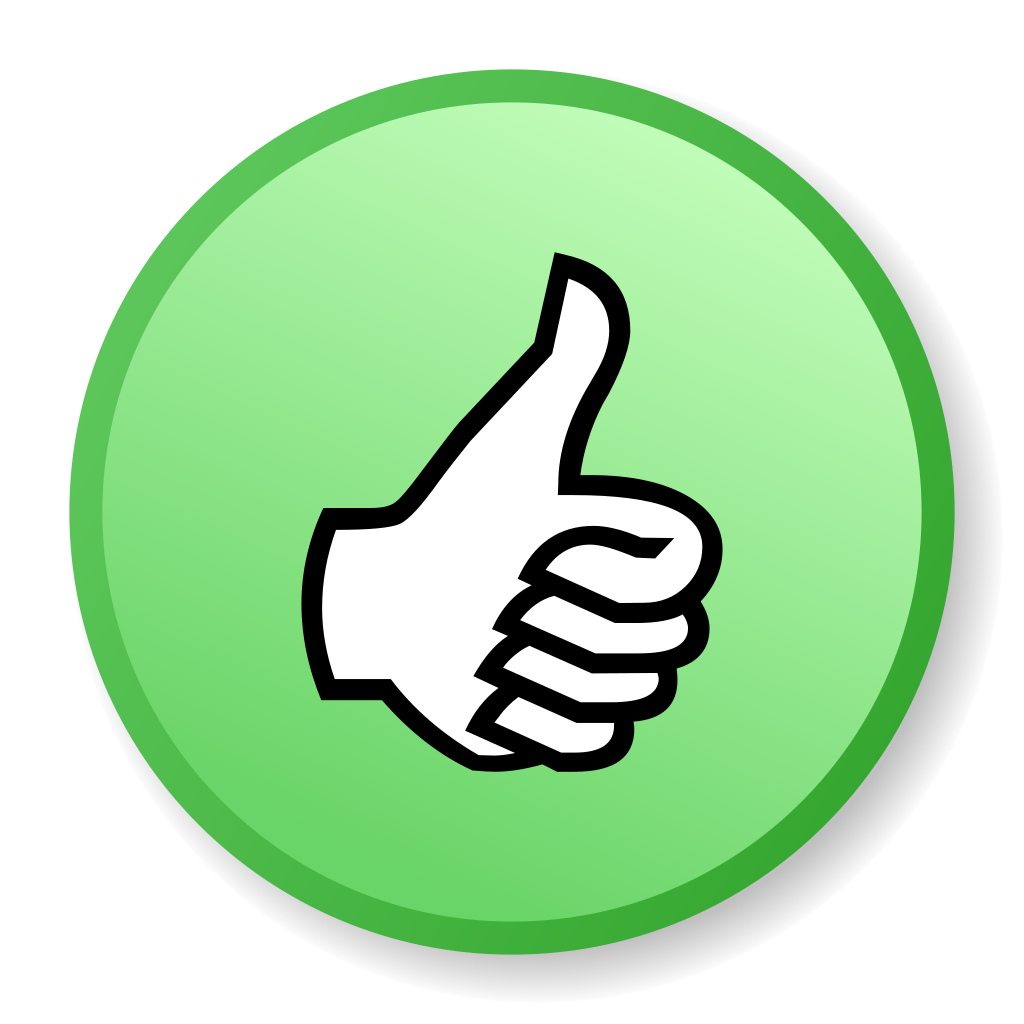 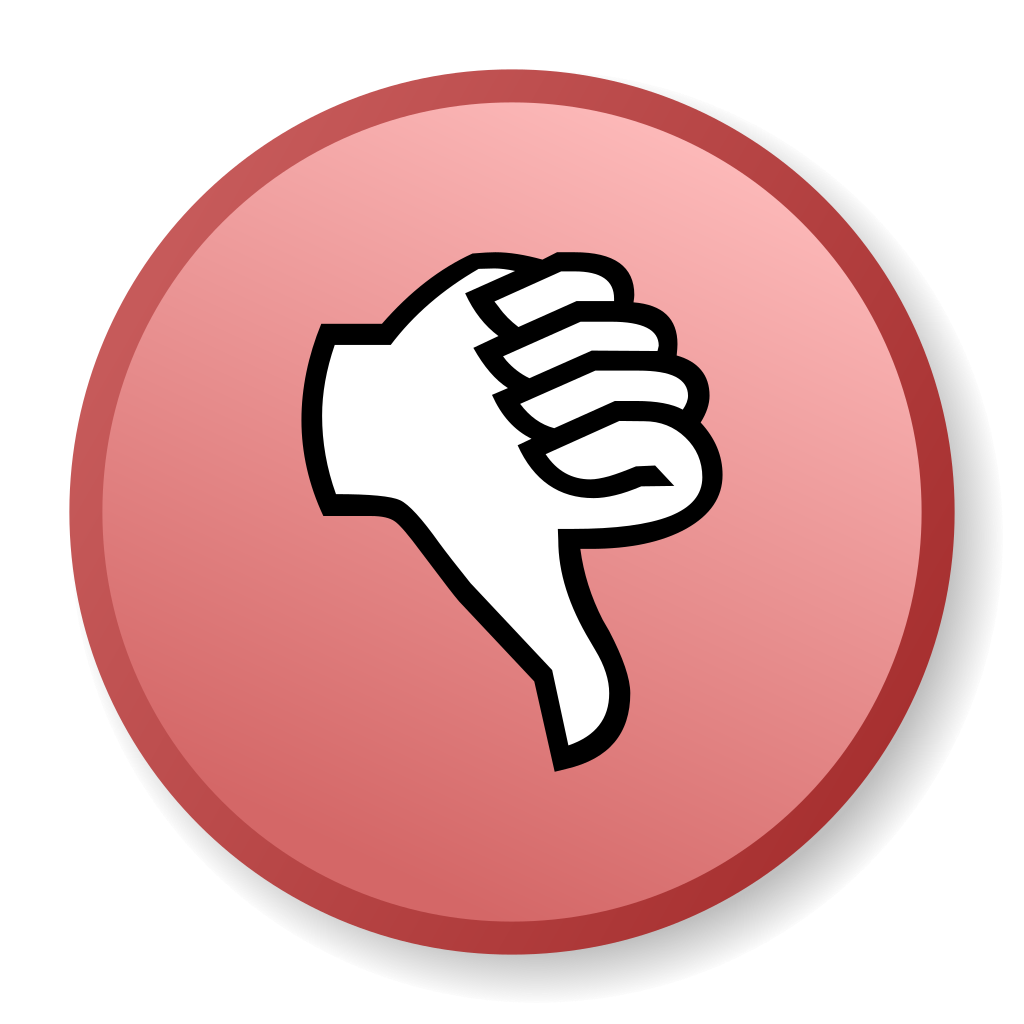 Cywir neu Anghywir
Mae gan bob plentyn a pherson ifanc hawliau o'r adeg y maent yn cael eu geni
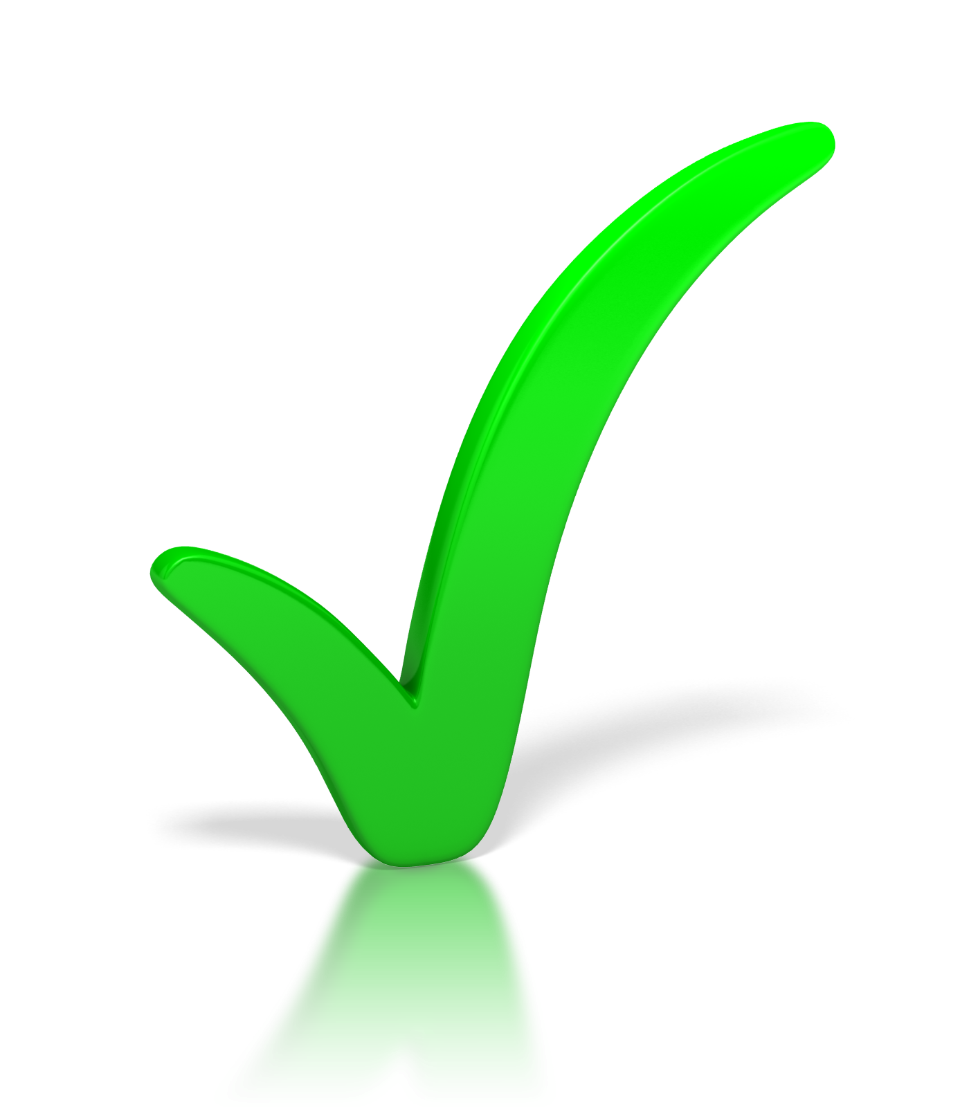 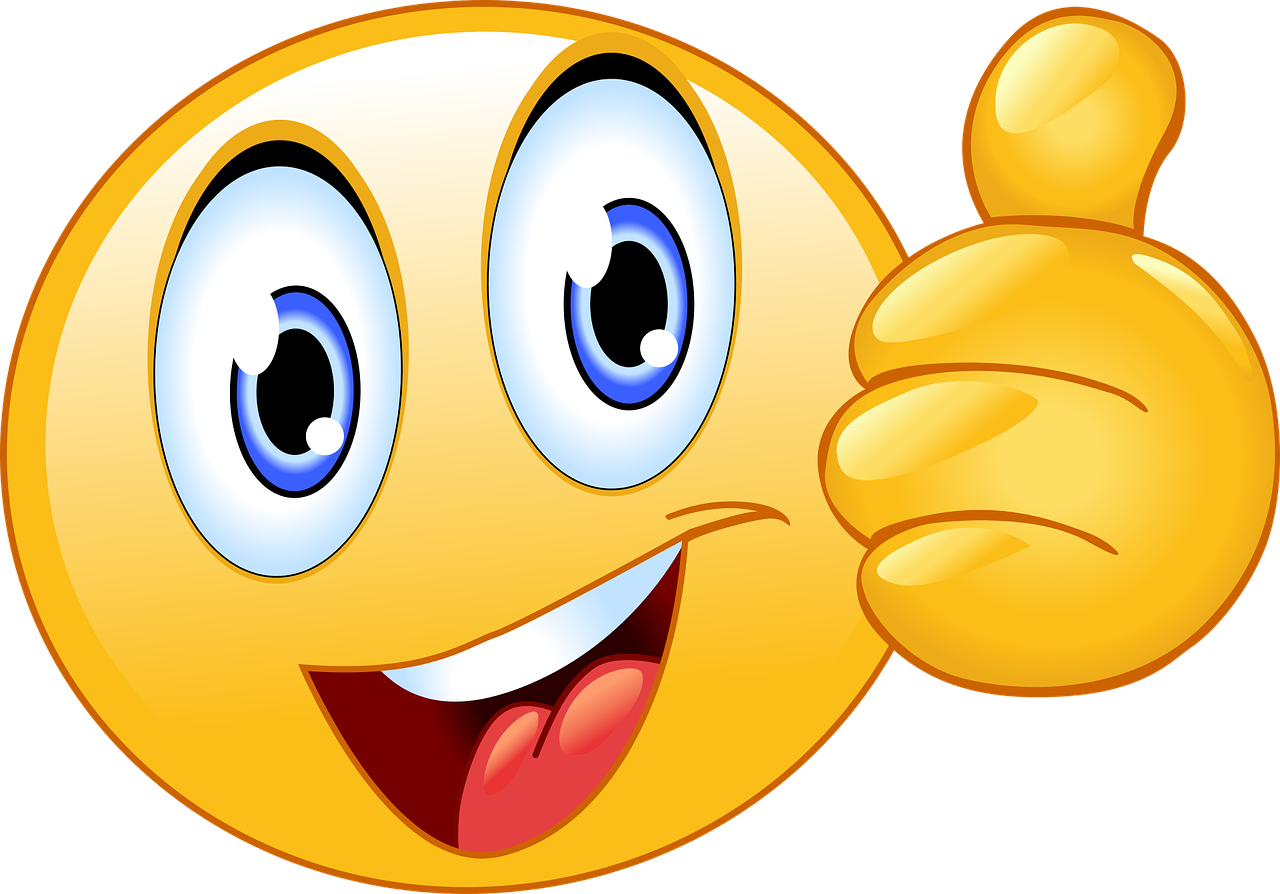 CYWIR
Mae gan bob plentyn 0-18 oed yr hawliau hyn
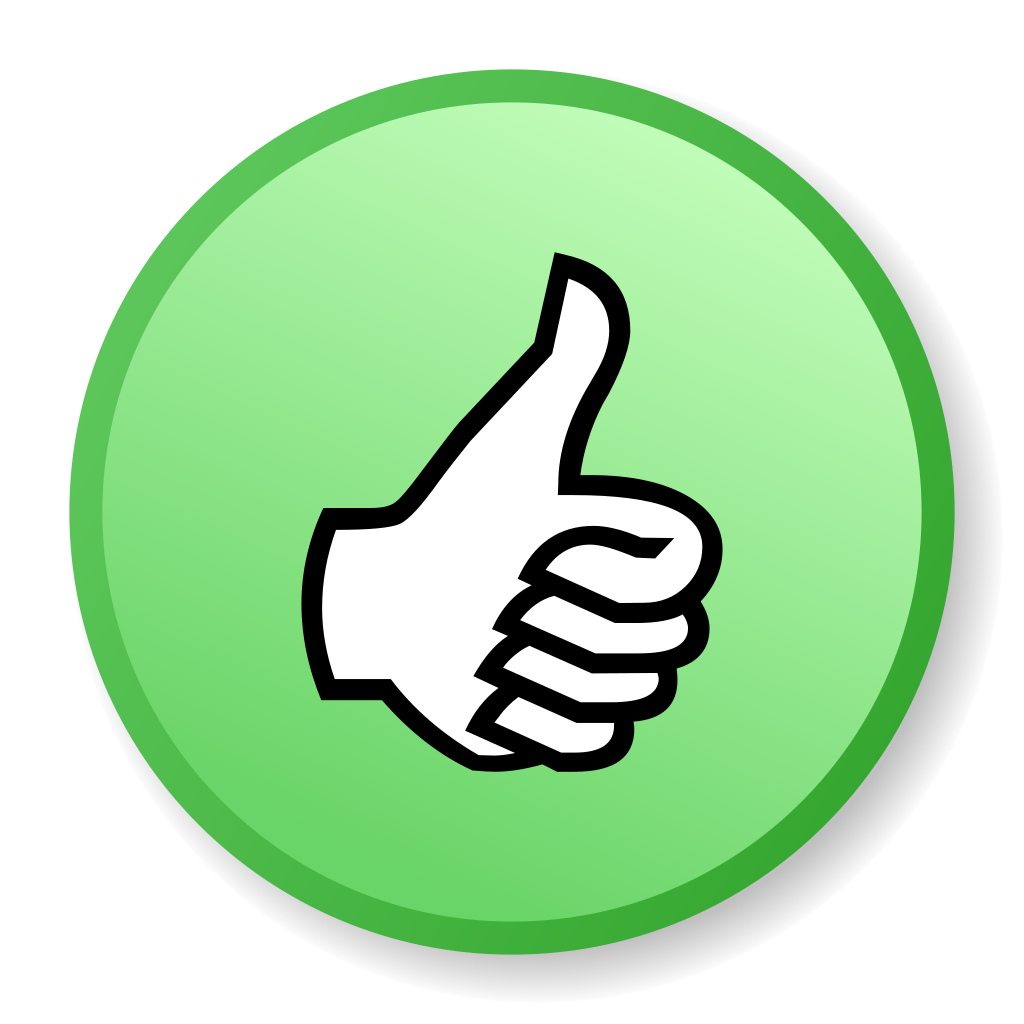 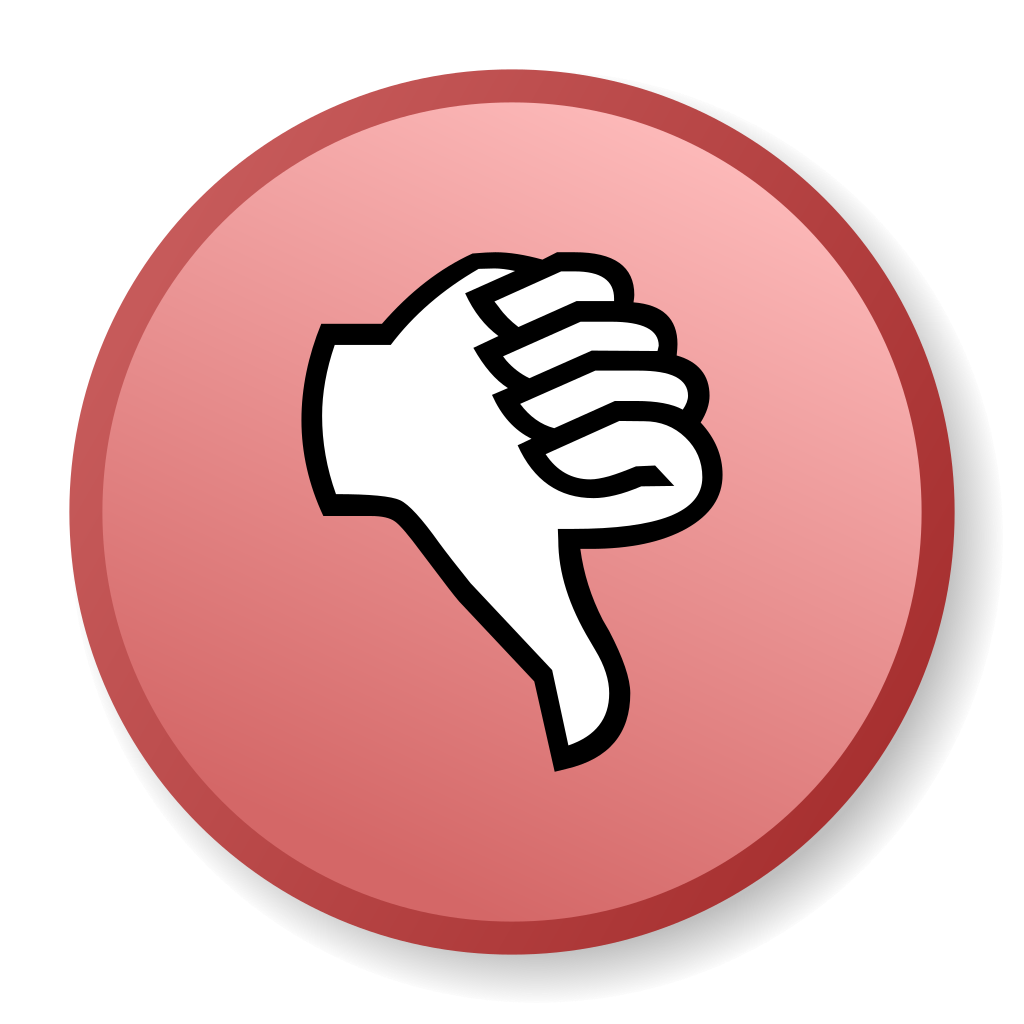 Cywir neu Anghywir
Mae gan blant a phobl ifanc 15 hawl
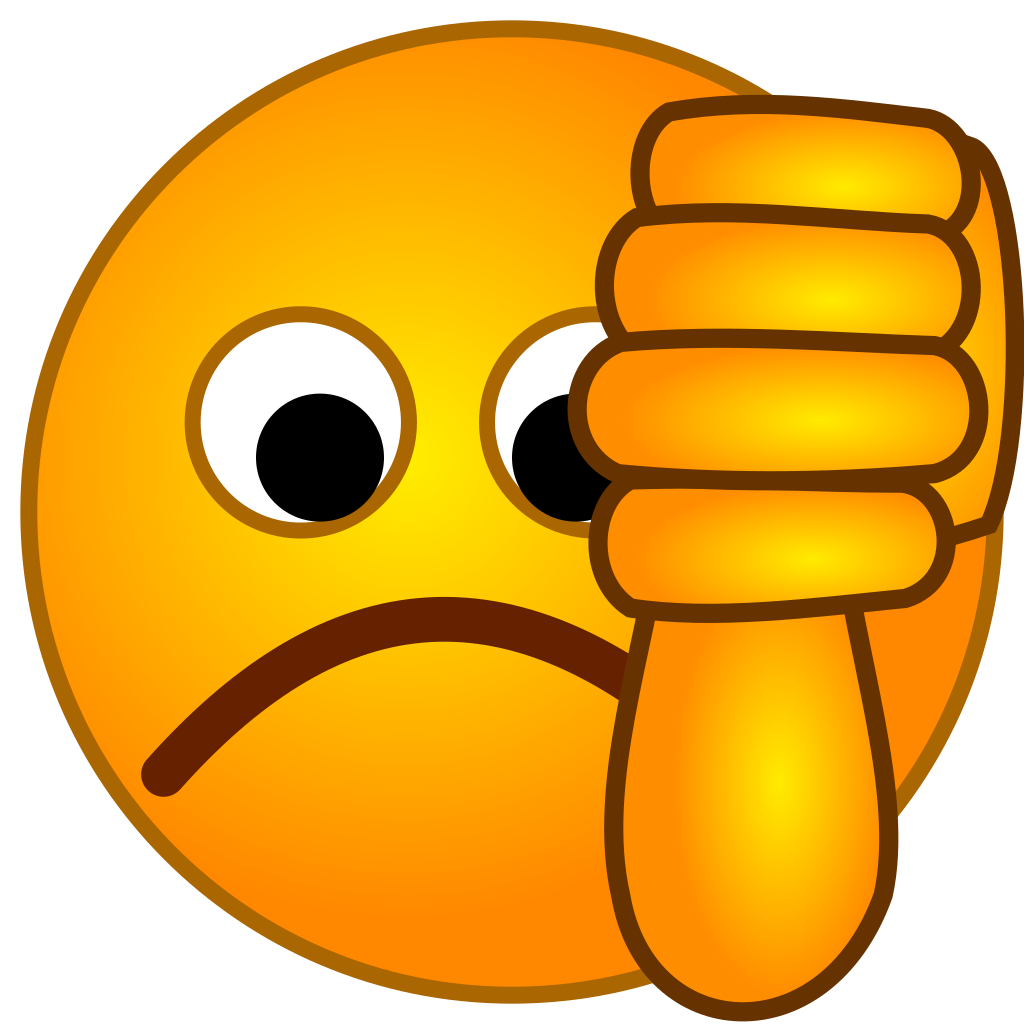 ANGHYWIR
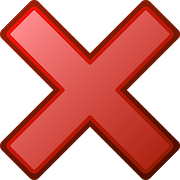 Mae gennych chi 42 o hawliau
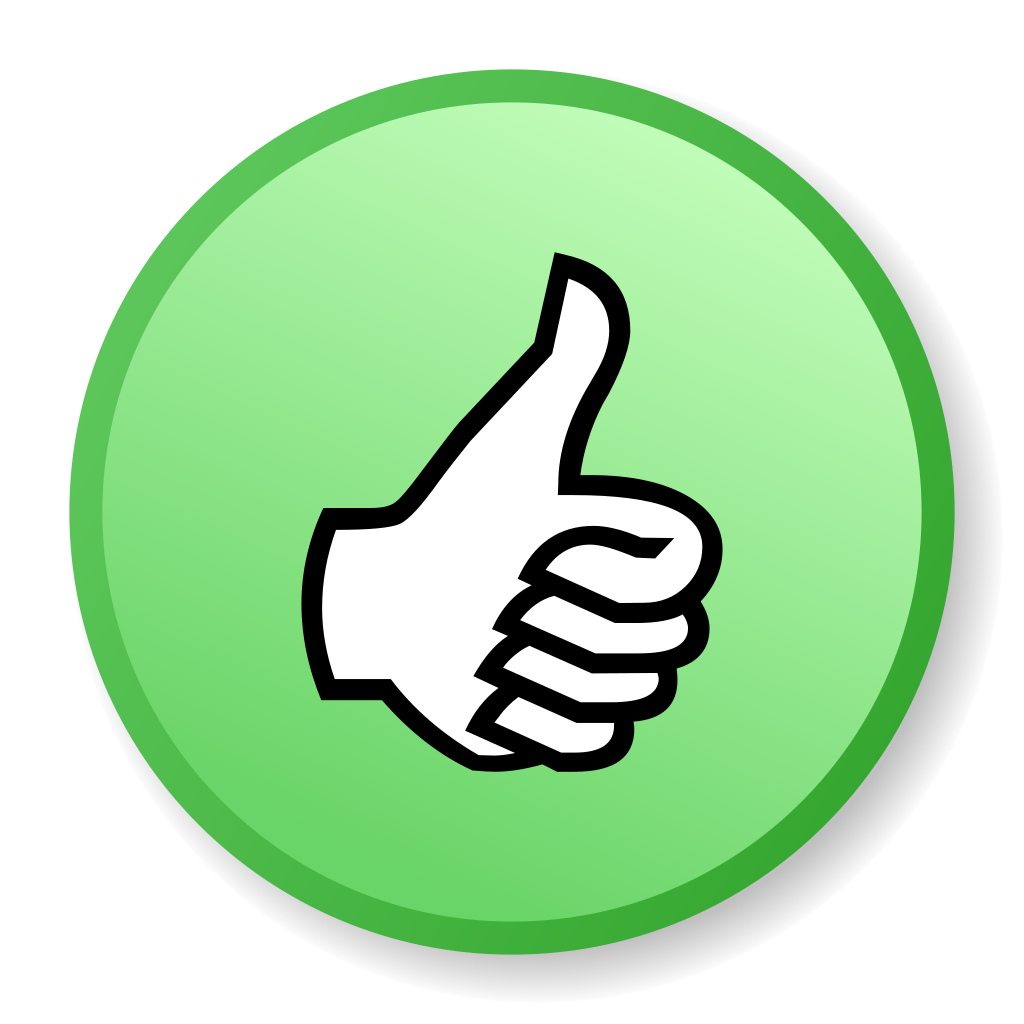 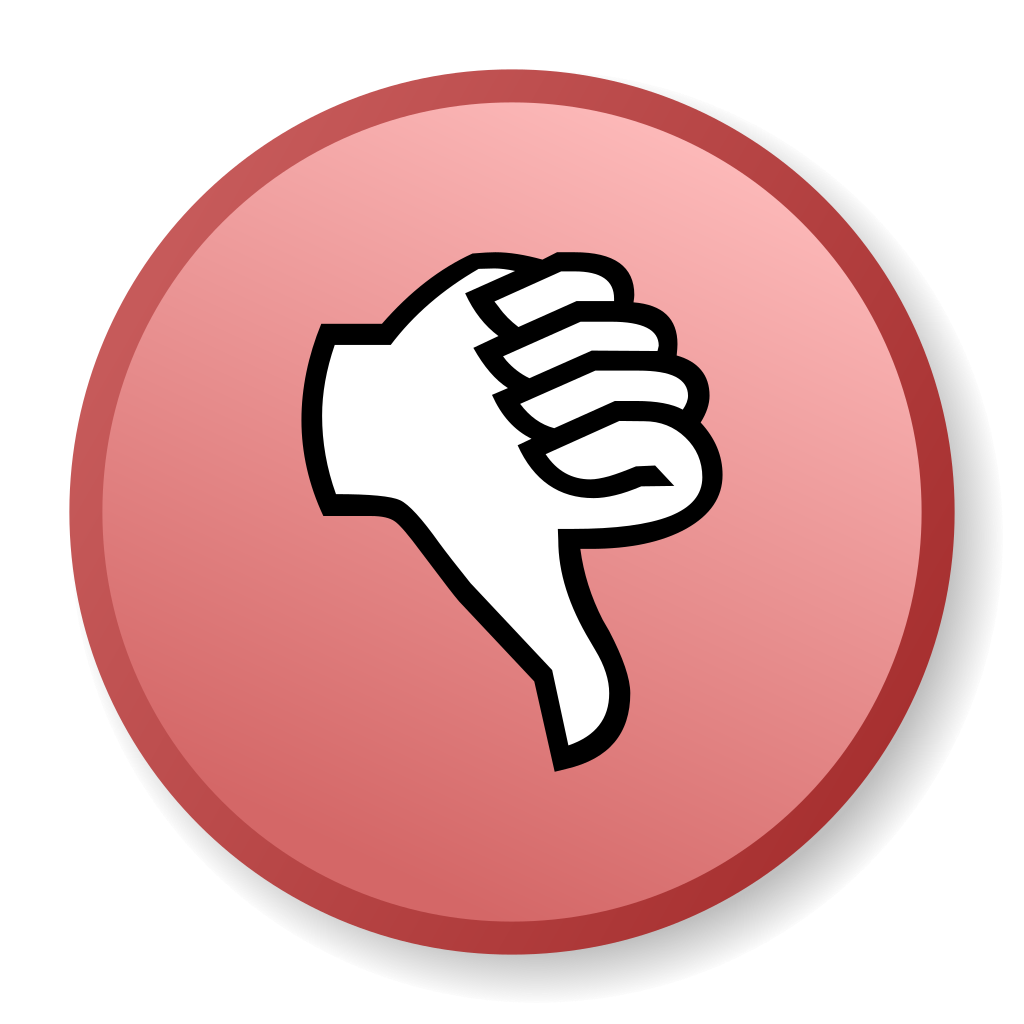 Cywir neu Anghywir
Cyfrifoldeb y plant yw hi i gael eu hawliau
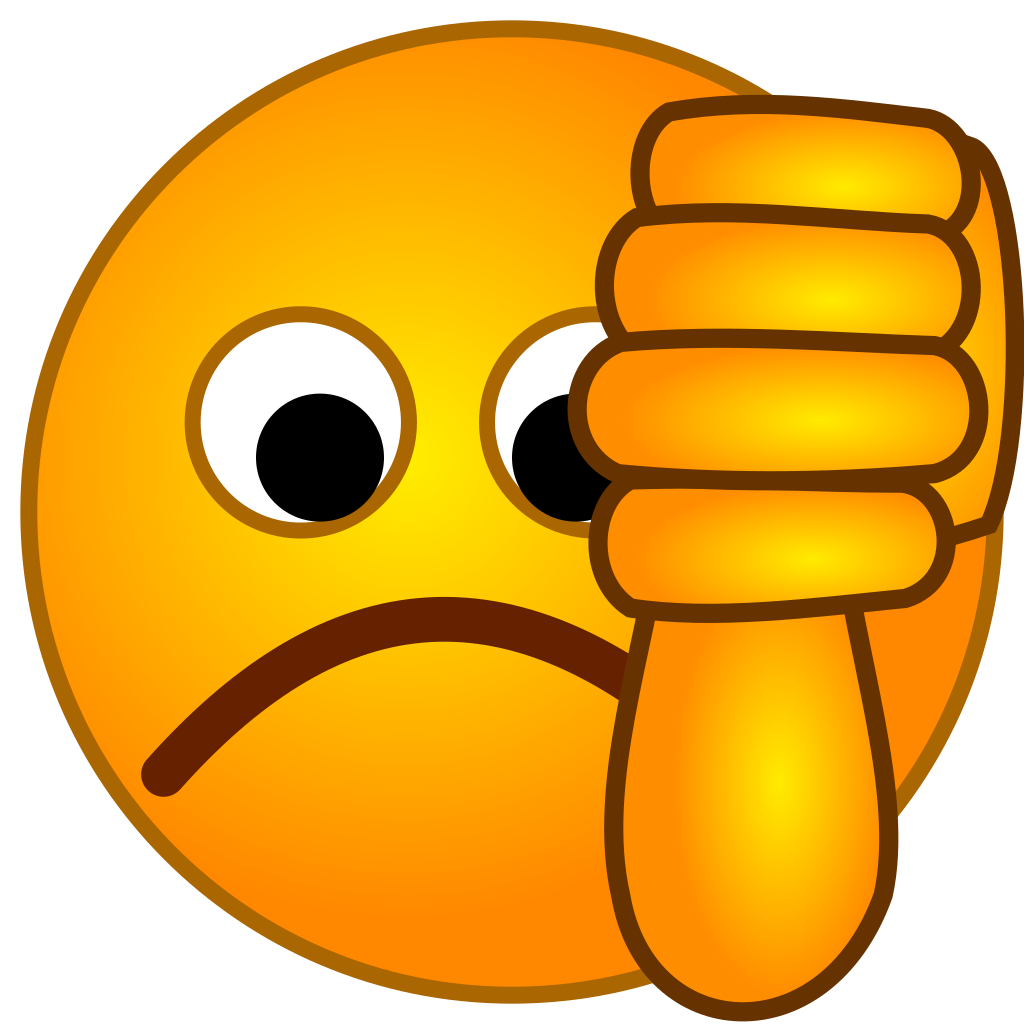 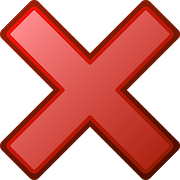 ANGHYWIR
Cyfrifoldeb yr oedolion yw hi i gefnogi plant ac i wneud yn siwr eu bod nhw’n cael eu hawliau
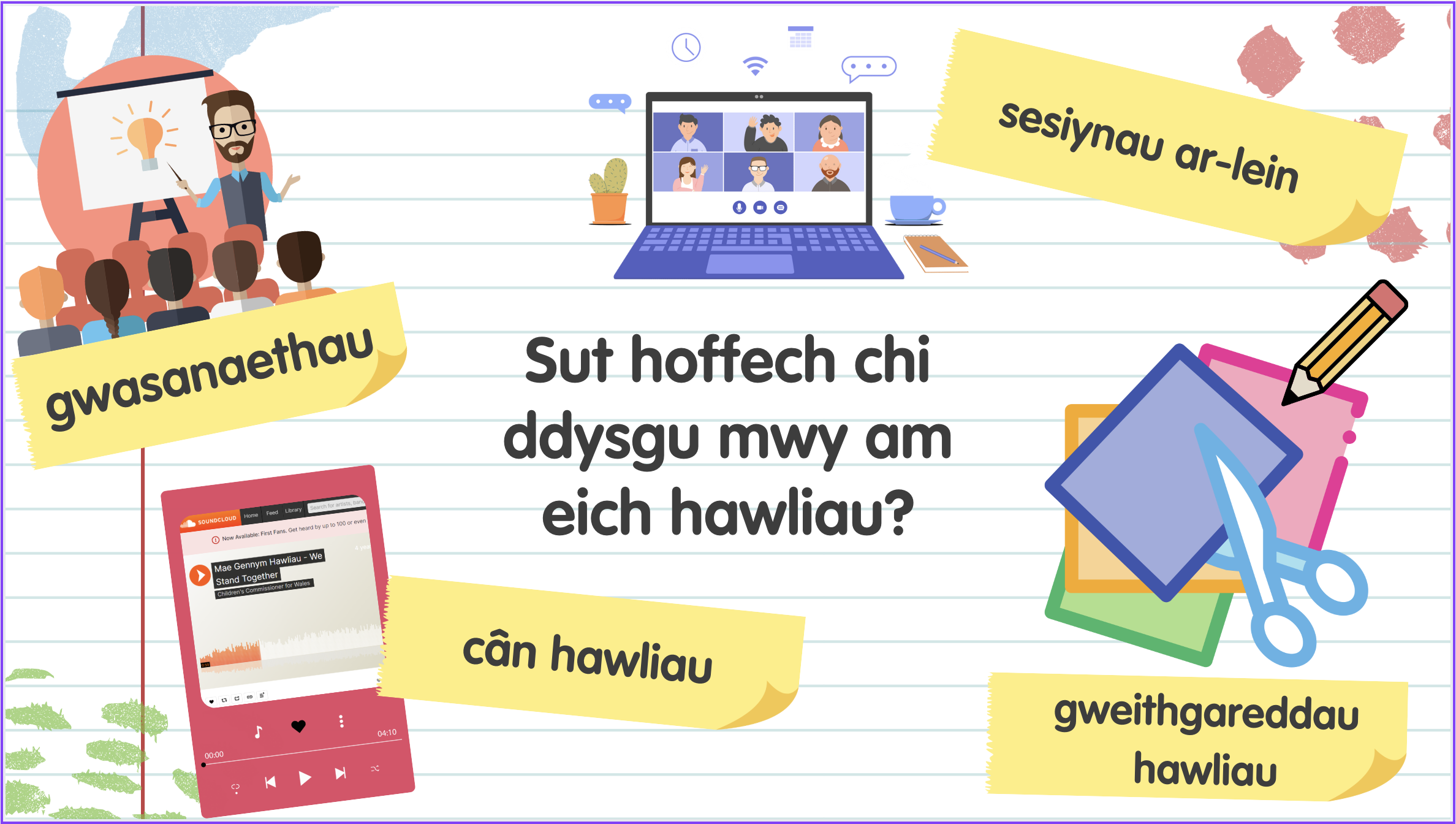 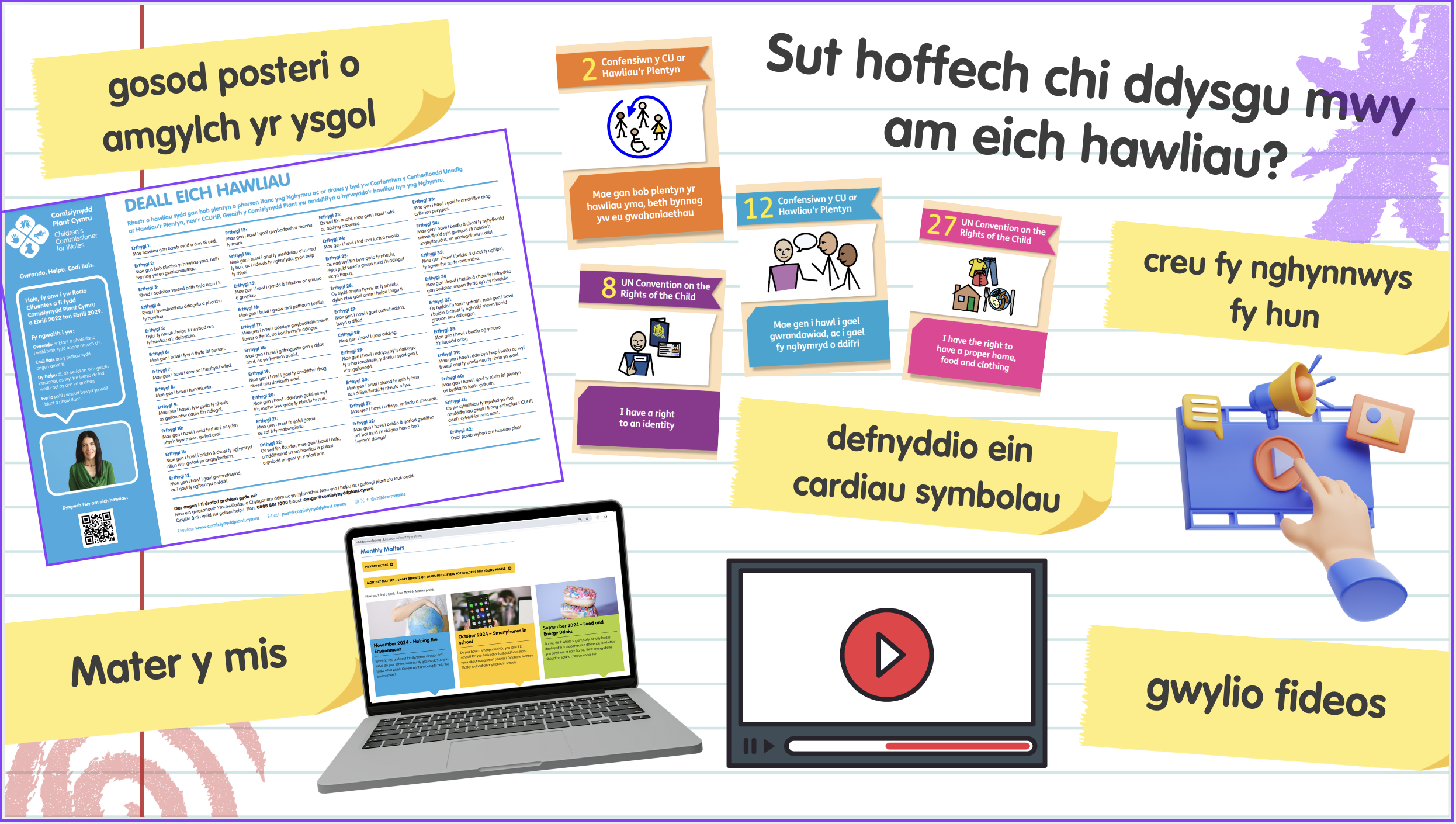 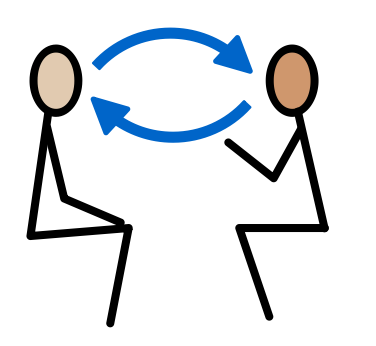 Trafodwch fel pâr neu fel grŵp:
Sut hoffech chi ddysgu mwy am eich hawliau?
[Speaker Notes: Mae deunyddiau ategol ar ein tudalen gwe i blant ag anghenion dysgu ychwanegol]
Athrawon – os rydych chi eisiau i ni gysylltu gyda chi’n uniongyrchol gydag adnoddau hawliau a syniadau am weithgareddau, rhowch eich enw ar yr ebost gwag yma ac anfonwch nôl aton ni. 

Diolch!
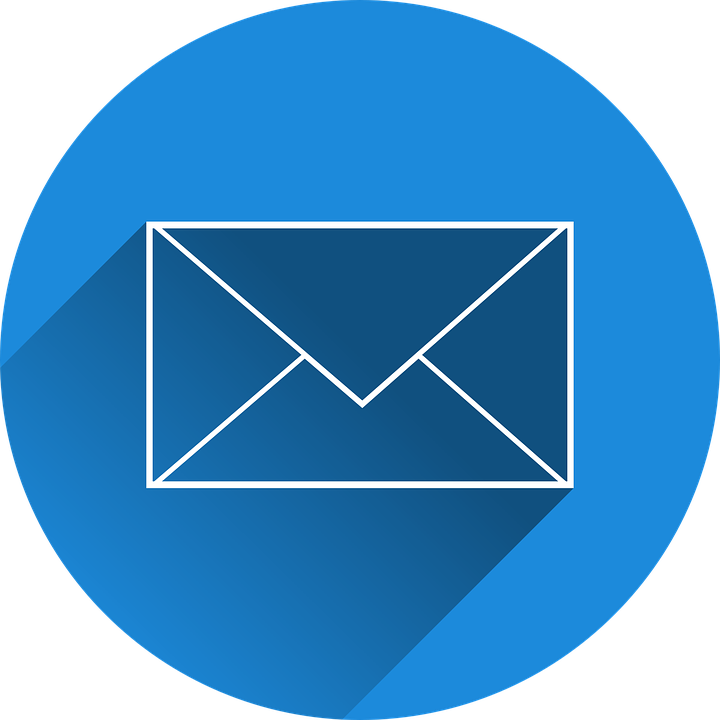 [Speaker Notes: Email address: post@complantcymru.org.uk]
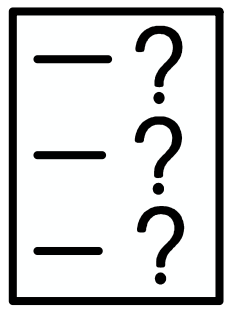 Rhannwch eich syniadau gyda ni wrth ddefnyddio cod QR yr holiadur neu’r ddolen
(Gall pob person ifanc wneud hyn yn unigol neu gall athro ei wneud ar ran y dosbarth)
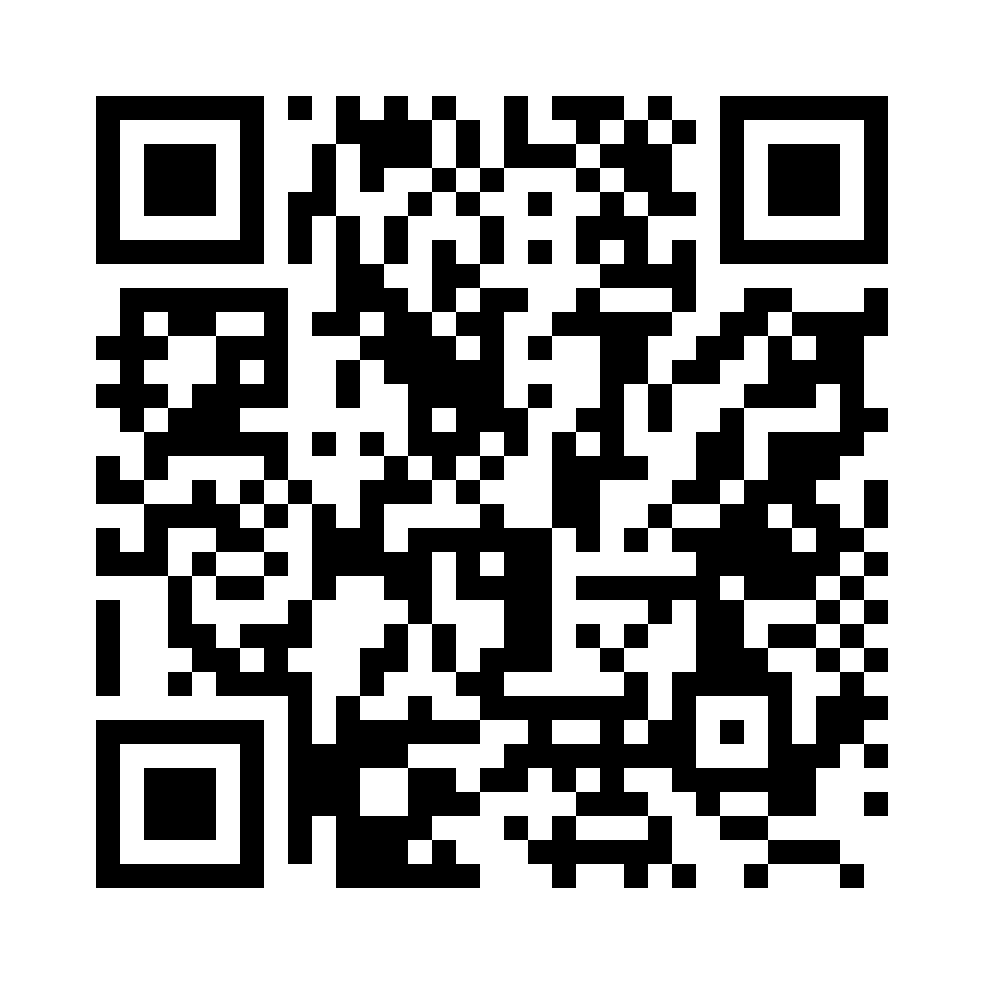 https://online1.snapsurveys.com/p5es7e
[Speaker Notes: Linc i'r holiadur: https://online1.snapsurveys.com/p5es7e]
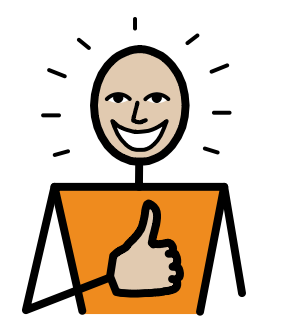 Diolch!
Bydd Mater y Mis nesaf ar gael ar ein gwefan yn y flwyddyn newydd: 
Dydd Llun, y 6ed o Ionawr